Steadfast, Standing Firm Against Youth Homelessness
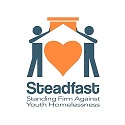 Unaccompanied Youth
Page  2
Why Steadfast?
Page  3
Steadfast – Who we are and what we do
Page  4
Steadfast – Accomplishments to Date
Page  5
Steadfast – Where we are now/Coming Soon
Page  6
Steadfast – How to Help
Page  7
Steadfast Board of Directors
Page  8